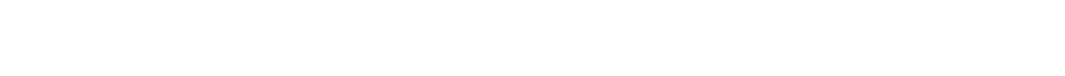 Panel Discussion: C4I Solutions for Combating 
Cyber-Terrorism and Managing Crisis
Lieutenant Colonel Dr. Esa Alotaibi Director of Communications and Networks Security Department, Air Defence Forces, Ministry of Defence, KSA
outlines
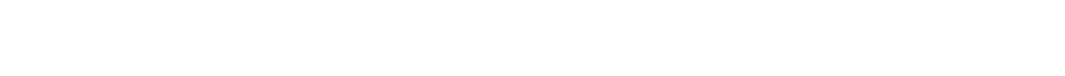 Concept of C4I System
Today’s C4I Battle Fields
Battlefield Capacity Perspective
C4I Challenges & Threats
Addressing the Cyber Threats
Case Study 
Top 10 Cyber Security Threat of Future
Managing Solutions  for Combating Cyber for the Future
Cyber Security Market Trends
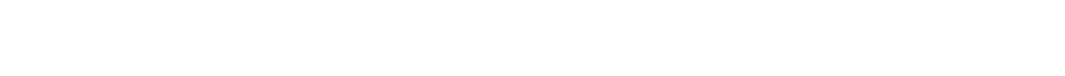 Concept of C4I System
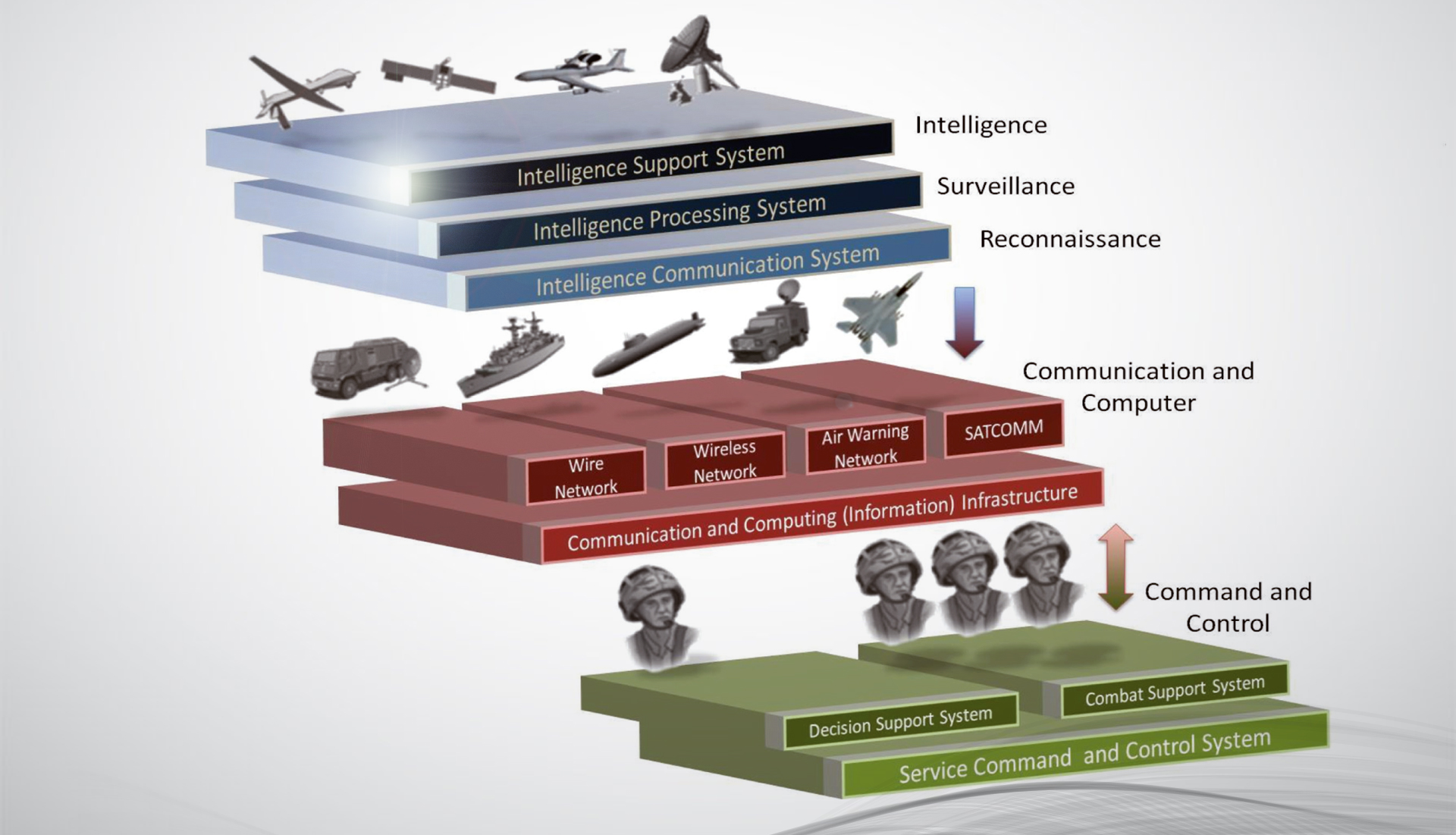 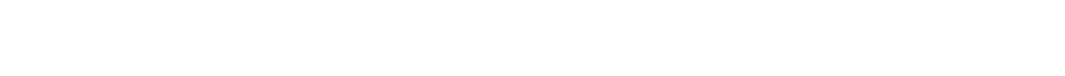 Today’s C4I Battle Fields
Space: Transformational Communications
Terrestrial: GIG / Enterprise Service
Airborne: Airborne Networking
Maritime: Network Centric Warfare
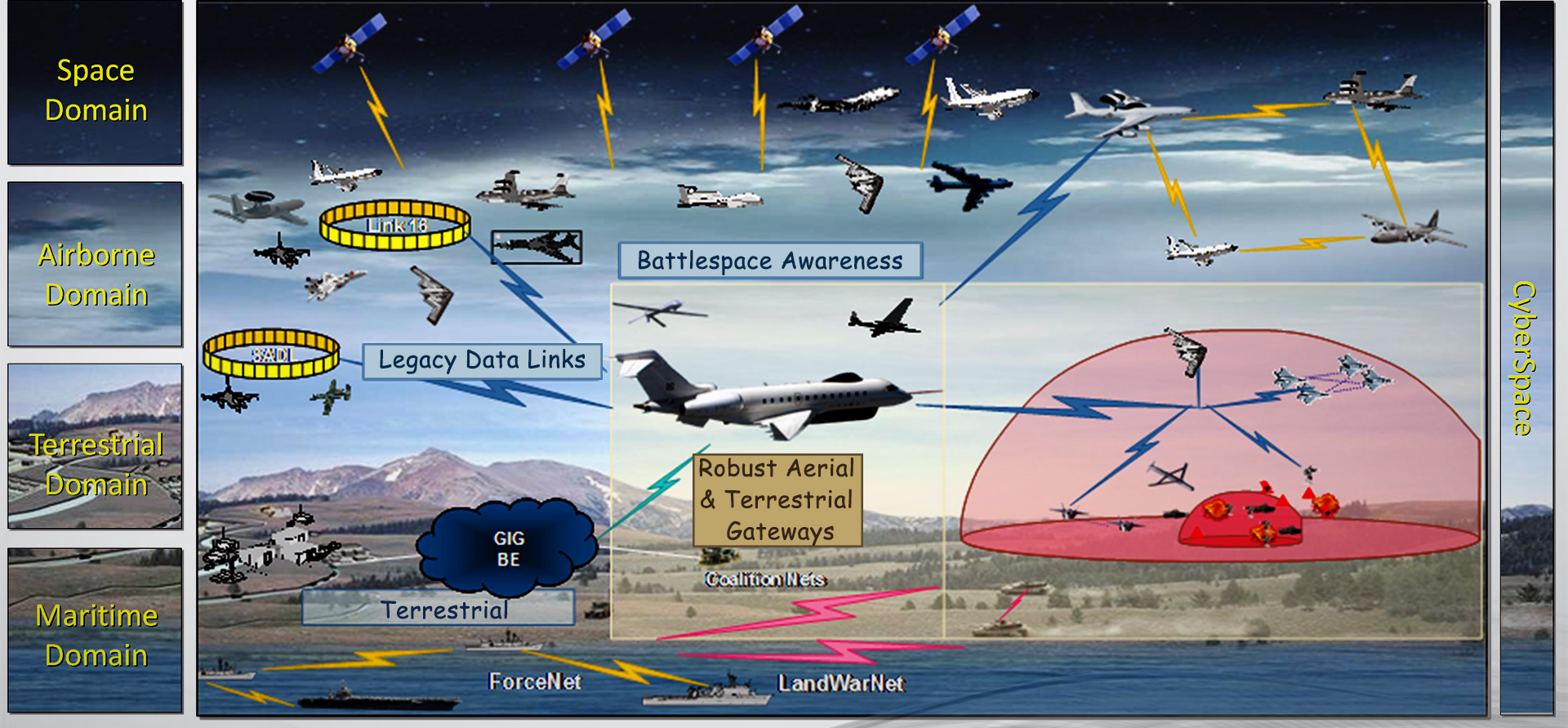 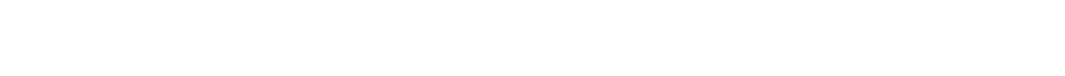 Battlefield Capacity Perspective
Group Services by Type (or mission)
Surveillance
Communications
Tactical
In operations of any nature its essential to ascertain impact of cyber attack by capability
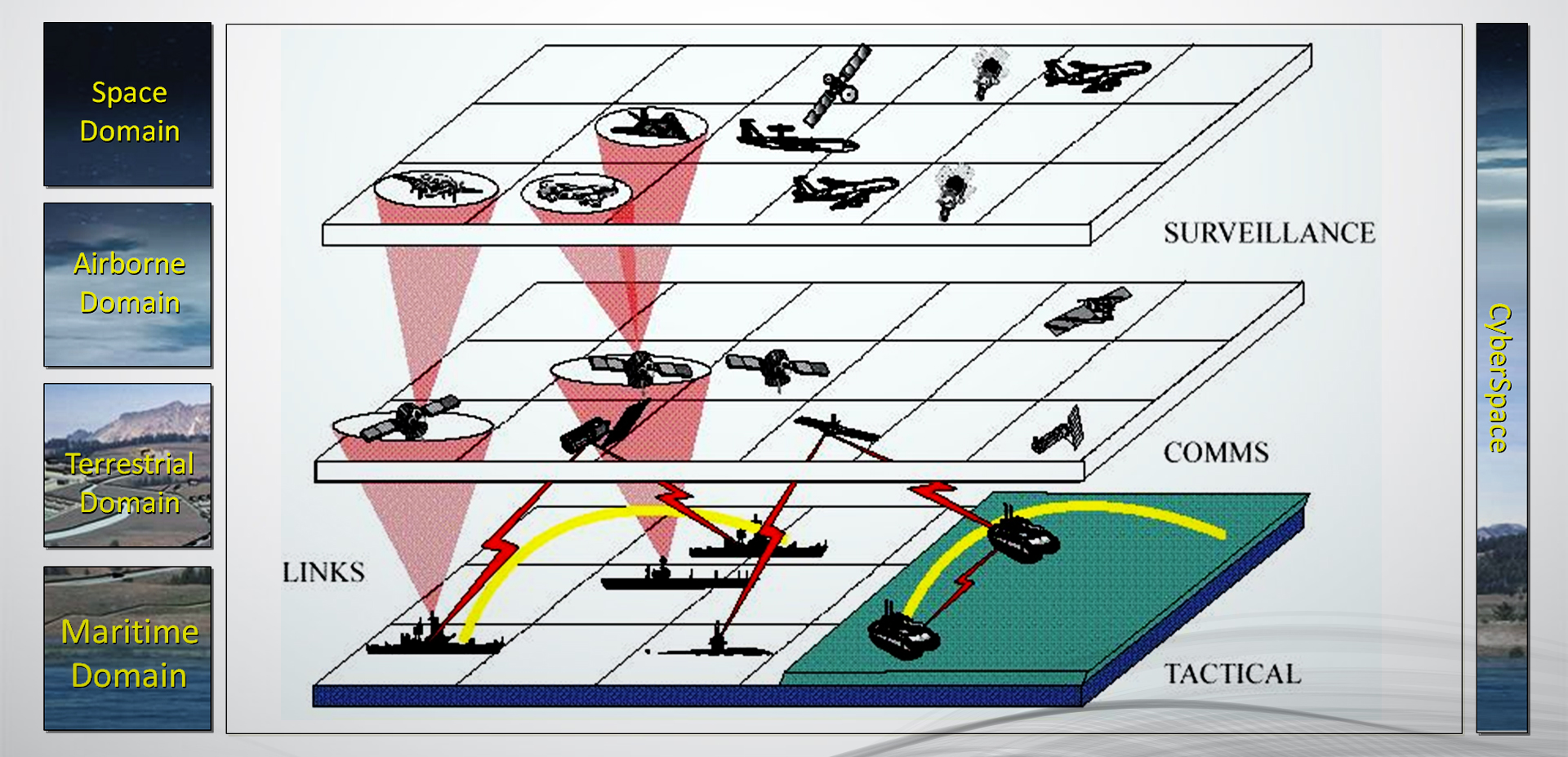 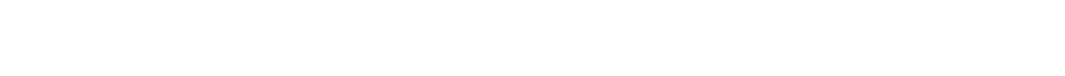 C4I challenges and threats
Threat
Monitoring
Perspective
Computer virus will be introduced via radio channels and laser communication links
Jamming
Accomplishing Electronic Warfare by jamming enemy communications
Corrupting
Introduce computer viruses by agents, over communications channels, or other means
Saturate enemy information networks with false commands and reports, misleading him and corrupting his C2 system
Deception by imitating the operation of enemy communication and by changing radio traffic volumes
Penetrating classified and unclassified info networks and channels to transmit false info
Spoofing
Deceiving
Target
Destroying
Directed beam electromagnetic pulse will become a new means of warfare against C4I and intelligence systems by 2010-2020
Addressing the Cyber Threats
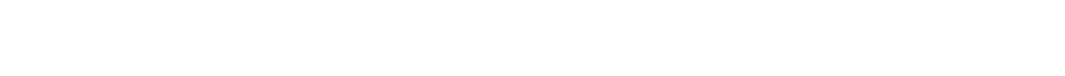 External:
Monitoring
Direction Finding
Jamming (EW)
Tactical Deception
Internal:
 - Overrun Scenarios
 - Denial Of Service
 - Deception and False Reporting
 - Data Exposure
Threat
Countered By:

LPI/LPD technologies
Encryption
Countered By:

Monitoring
Access Control
Mitigate
LPI/LPD  : (Low Probability of Intercept/Low Probability of Detection)
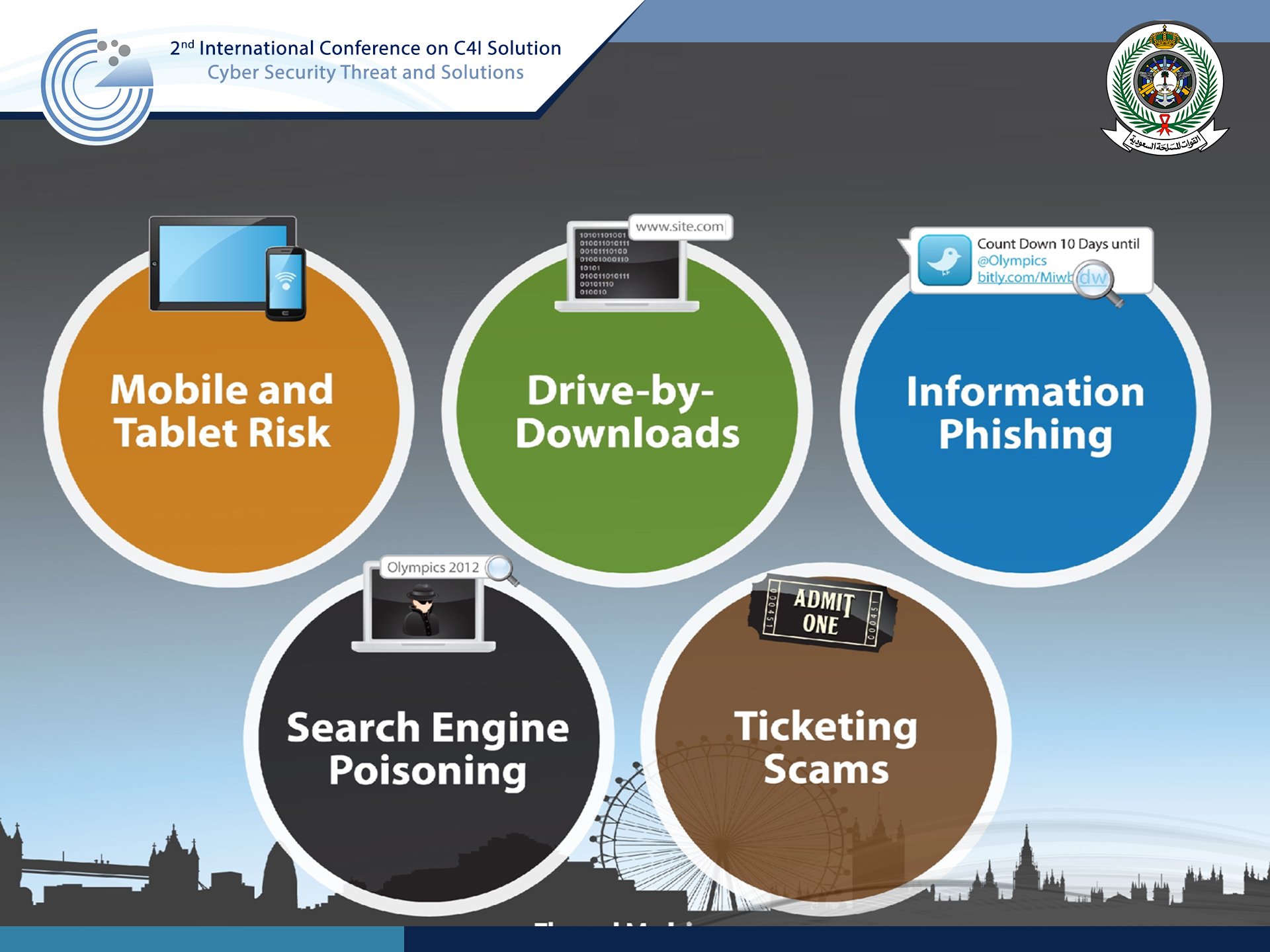 Case Study: Cyber Security Threats 
 during Olympic Game 2012
Top 10 Cyber Security Threats of Future
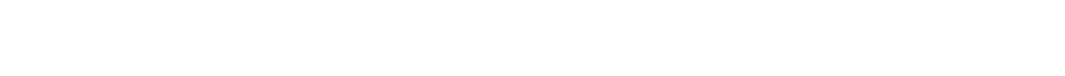 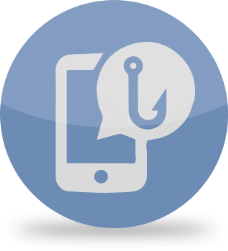 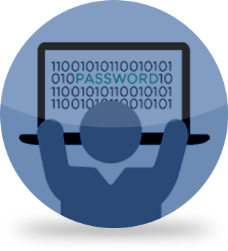 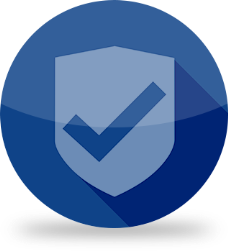 Phishing attacks
negligent insider
apt attacks
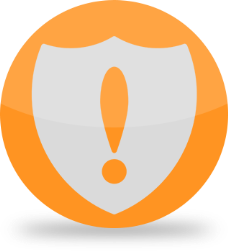 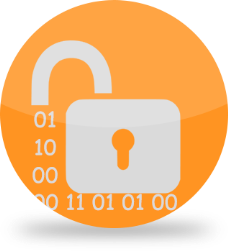 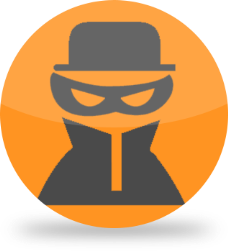 cyber attacks
zero day attacks
Malicious insider
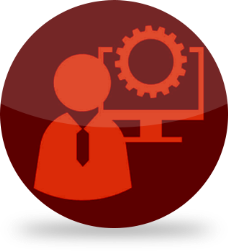 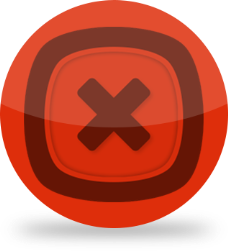 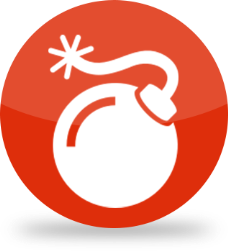 social engineering
DoS attacks
brute force attacks
Managing Solutions for Combating of Cyber for the Future
Attacker Reconnaissance
Scan
Monitor
= Attacker events
Target
 Analysis
Spoof
= Defender events
Fortification
Jam
Cover-Up
System
Intrusion
Access 
Probe
Damage
Inflicted
Direction
Find
Attack
Mounted
Orientate
Or Map
Damage
Inflicted
Capture
Traffic
Jam
Time
Recovery
Physical Security
Entry 
Control
Intrusion Detection
Response
System Reaction
Threat Analysis
Attack 
Forecast
Impact Analysis
Damage Assessment
Defender Reconnaissance
Education / Awareness / R&D / Testing / Deployment
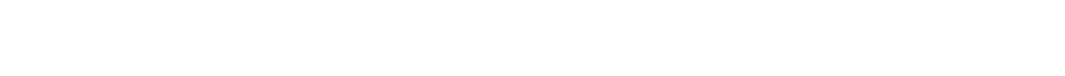 Cyber Security Market Trends
Cloud Security
End Point Security
Insider Threat Management
Internet of Things IoT
Managed Services
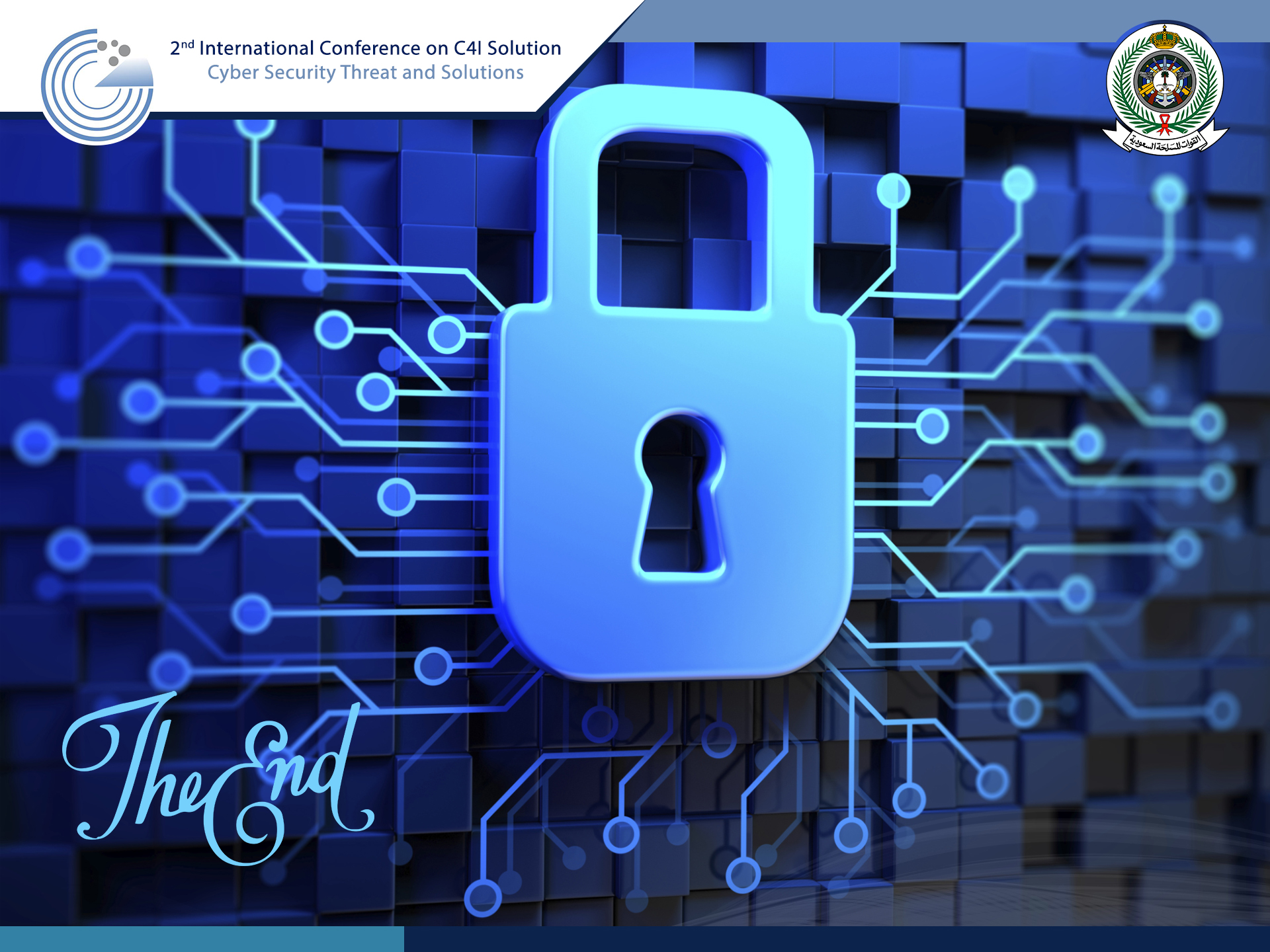